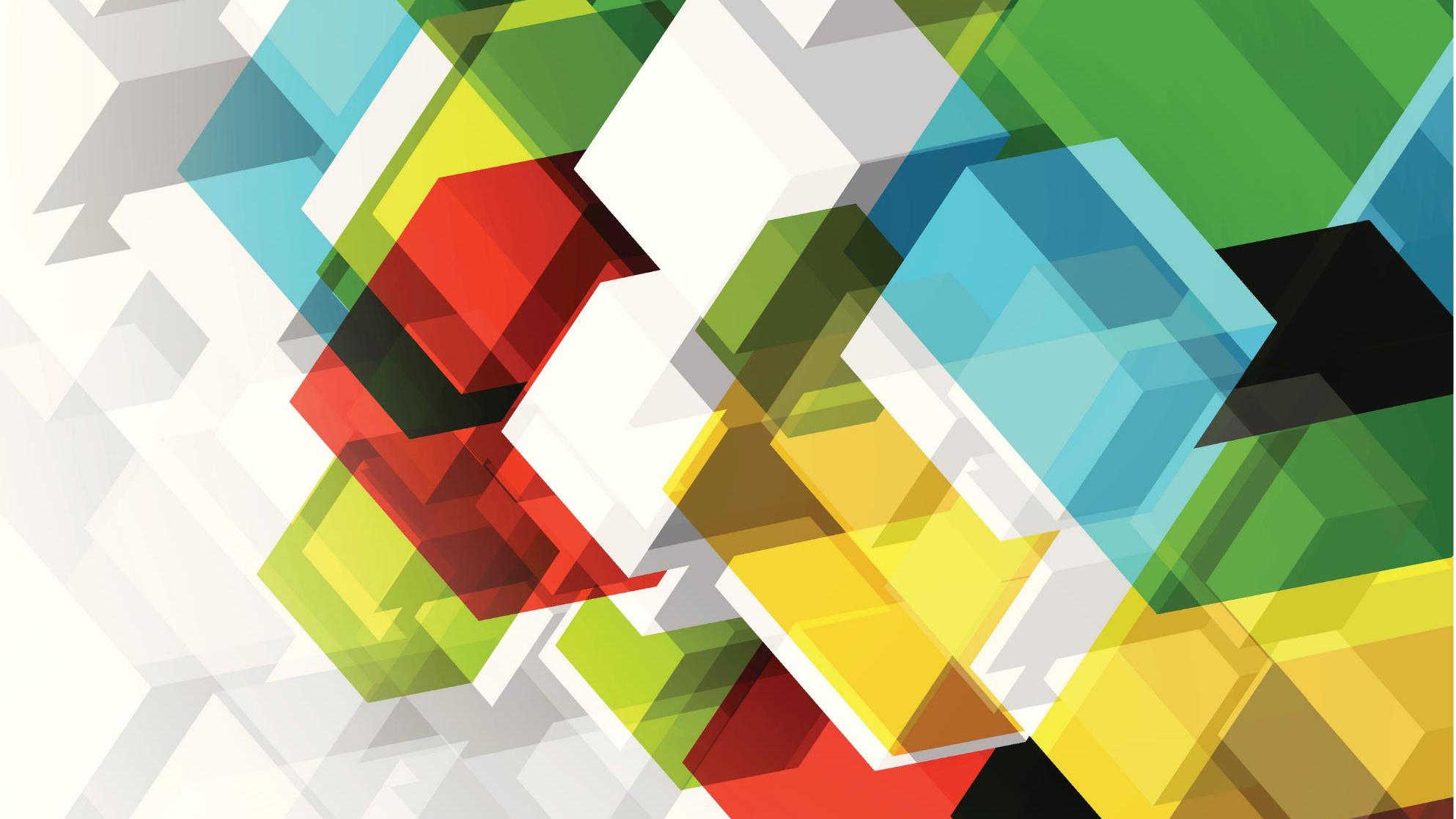 Unite 3
Lesson : 1
There’s No comparison
By: ET Asma AlMjlad
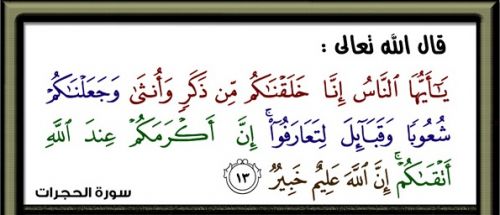 25/06/42
objectives
25/06/42
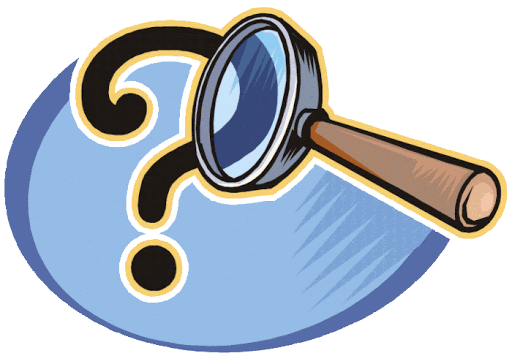 King Fahd's Fountain
What is the tallest fountain in the world?
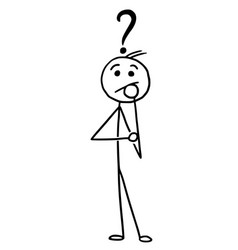 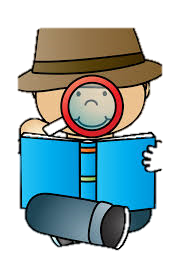 25/06/42
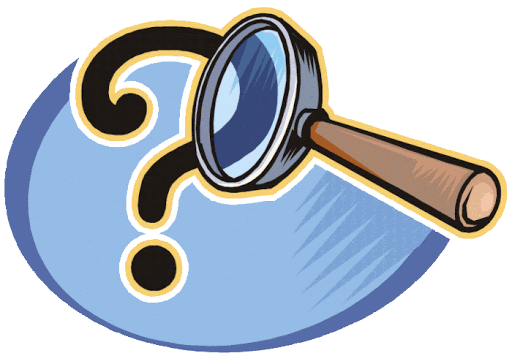 What is the tallest tower in Saudi Arabia?
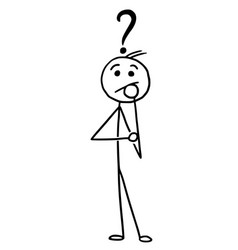 The clock tower
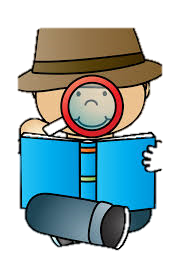 25/06/42
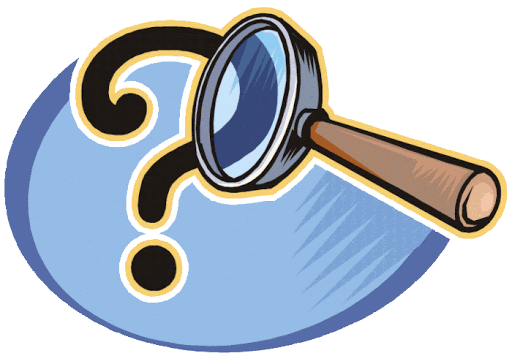 What is the coldest city in Saudi Arabia
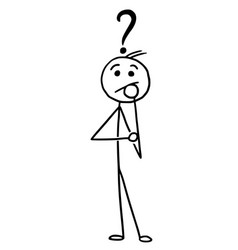 Turaif
The clock tower
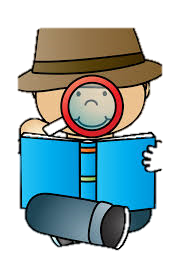 25/06/42
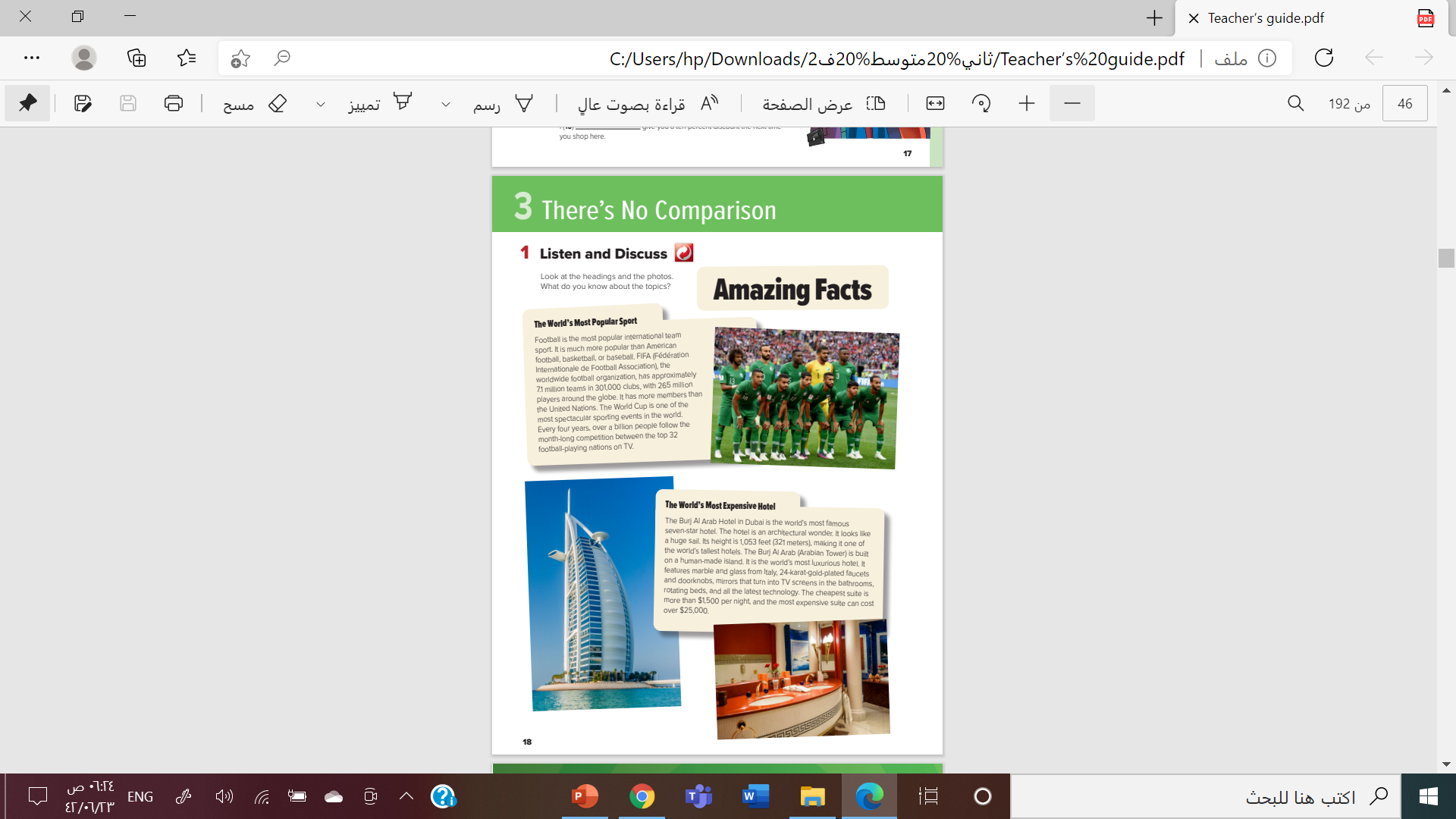 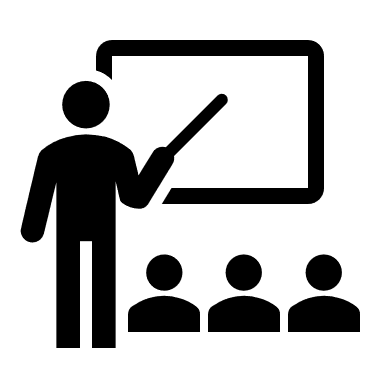 Open your book page 18
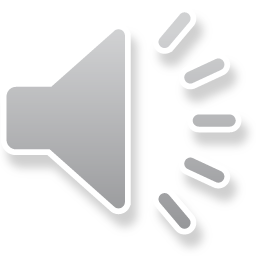 25/06/42
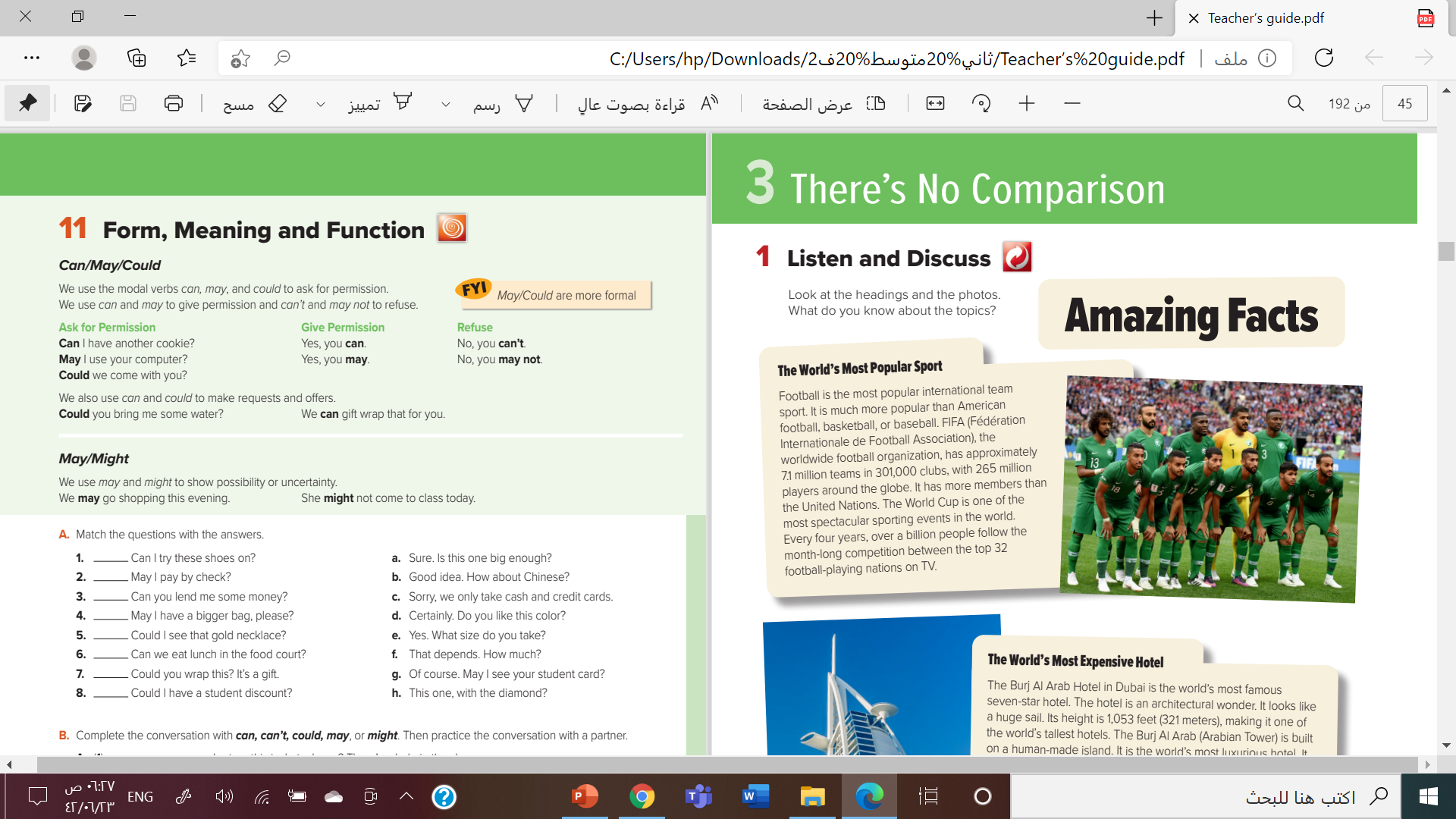 What is the most popular team sport?
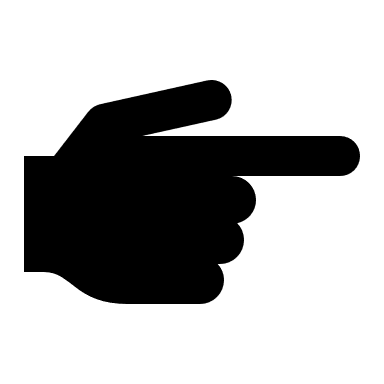 How many teams are there around the world?
How many clubs are there?
How many teams play in the world cup?
25/06/42
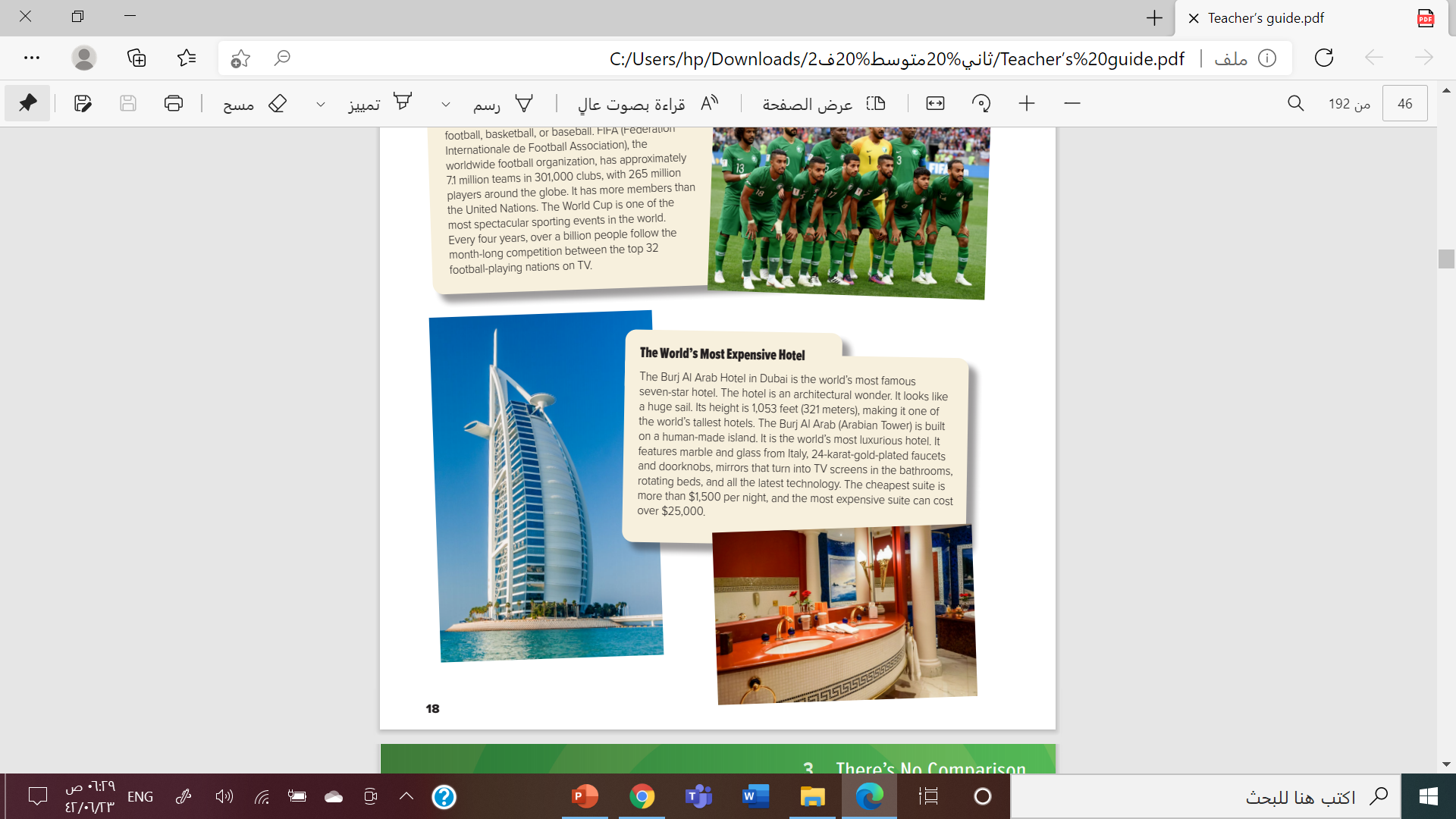 What makes the hotel special?
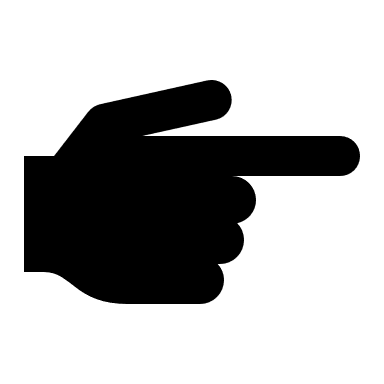 Where is it located?
How tall is it?
How much does it cost to stay there for a night?
25/06/42
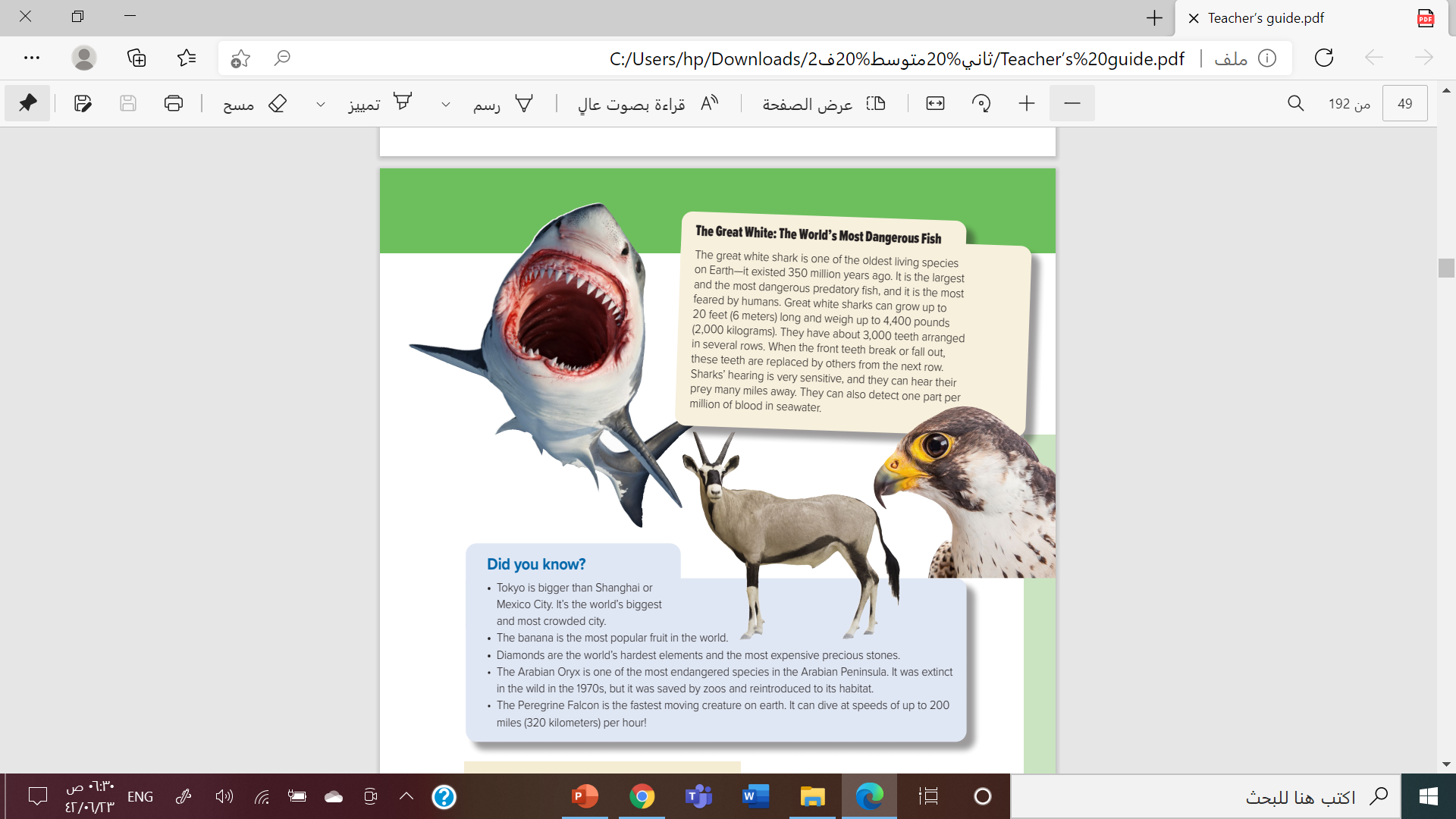 What do you think makes the great white shark so special?
How long the great white  sharks are?
How many teeth they have?
Do you think they have a good or bad sense of blood?
25/06/42
The most dangerous fish in the world is…………….
White shark
25/06/42
The biggest city in the world is ………………..
Tokyo
25/06/42
The most popular fruit in the world is ………………..
Banana
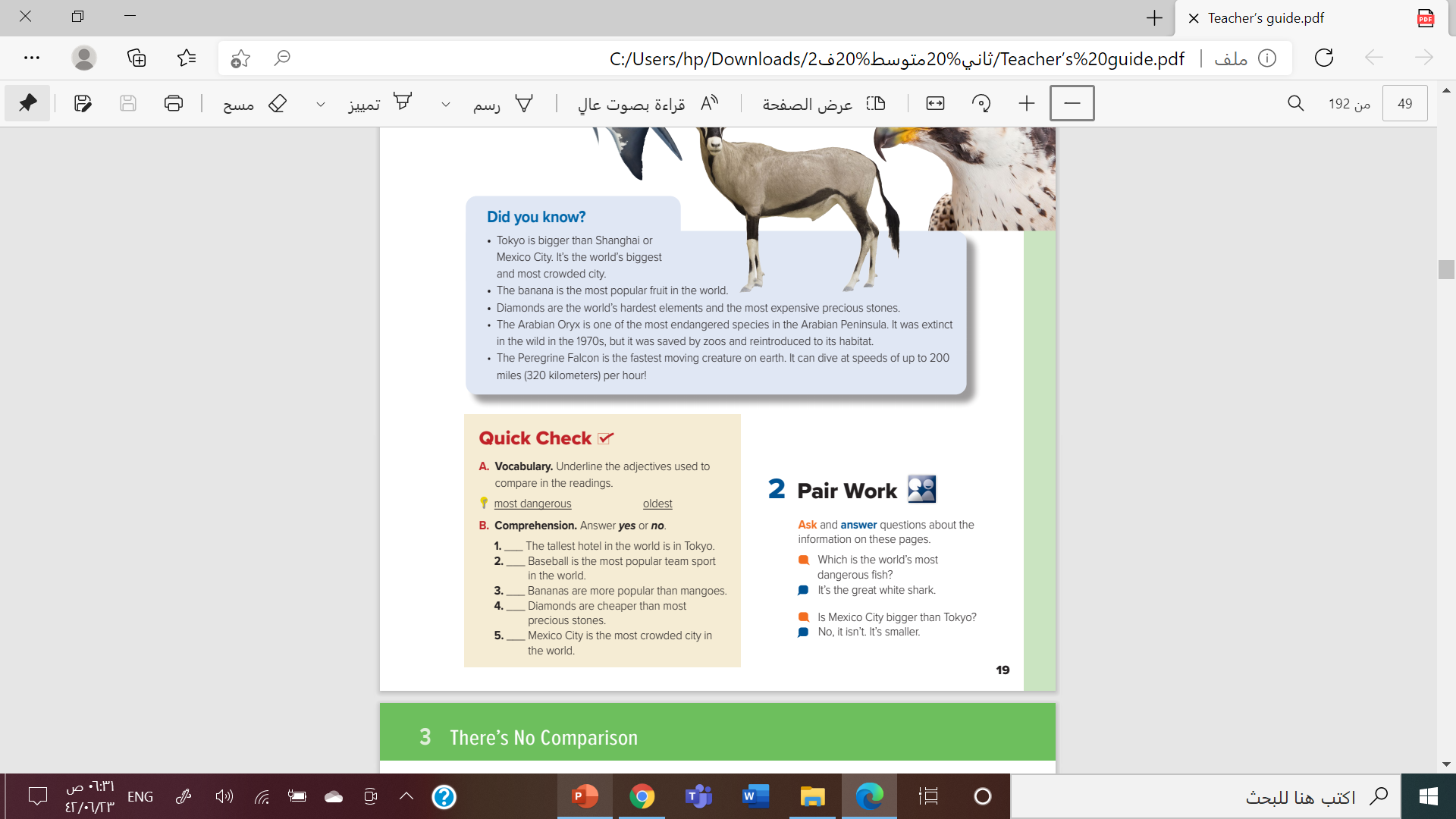 25/06/42
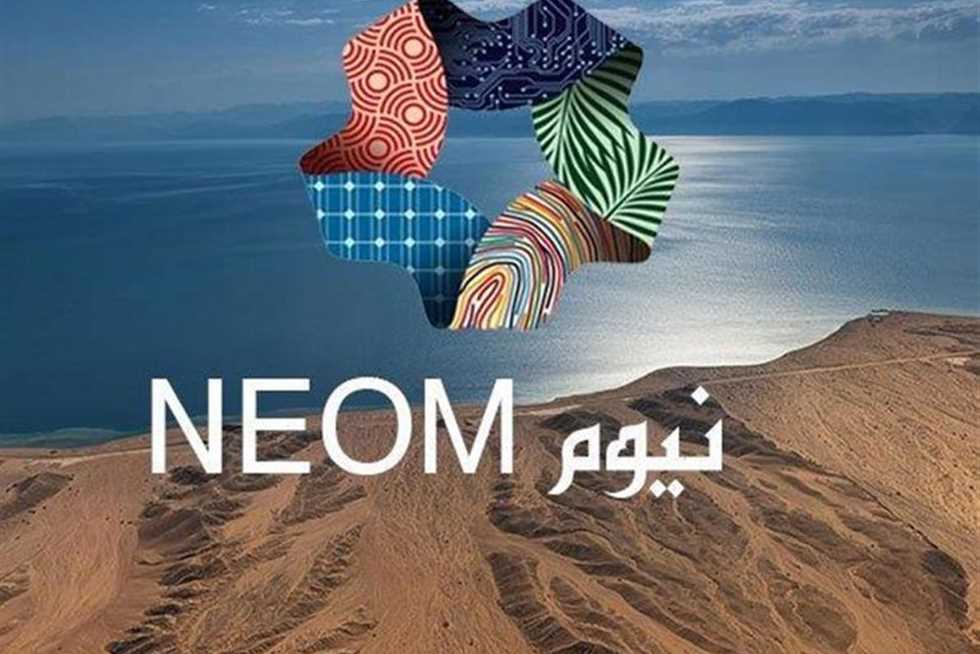 The biggest project in Saudi Arabia
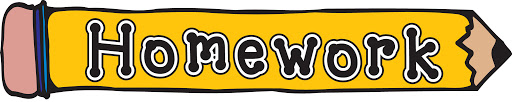 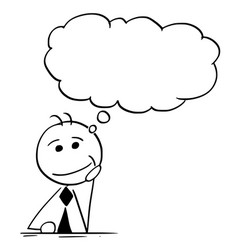 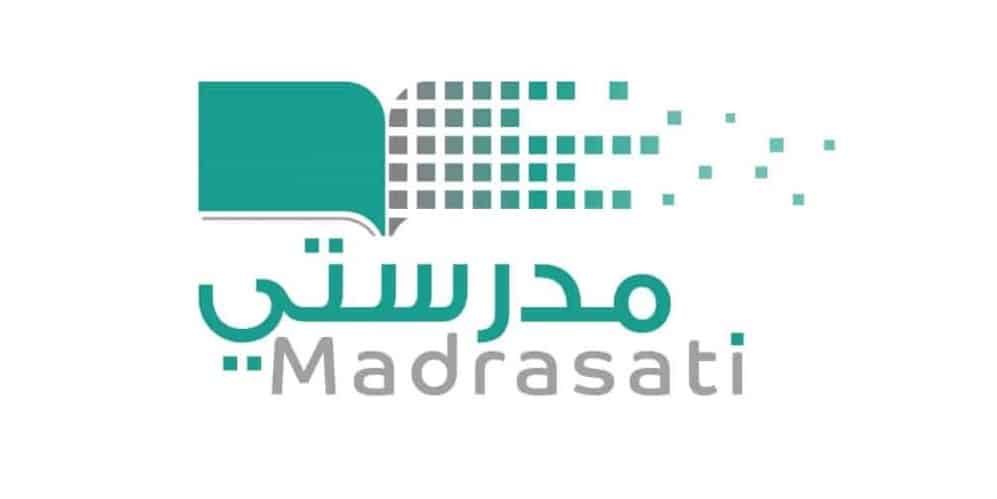 By : ET Asma